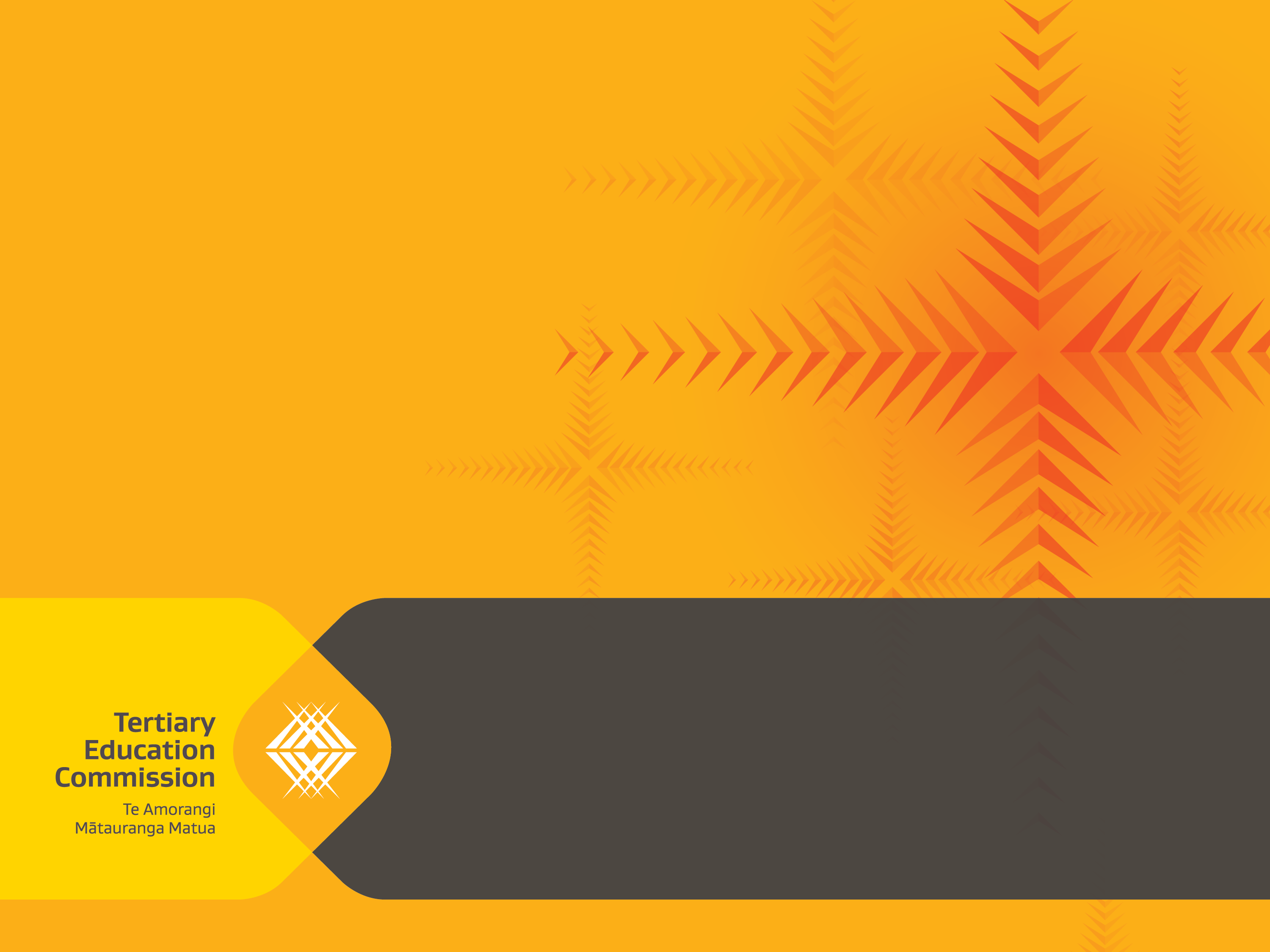 Crown Asset Transfer and Disposal Policy
Transfers
To date:
21 applications received
8 applications in the assessment process
13 applications approved by joint Ministers
2 applications awaiting MoU sign-off
9 applications in Public Works Act clearances process
Tranches of 2 transfers completed
2 transfers fully completed.
Disposals
Few applications for disposals received
Tend to be outlying properties or houses
Value generally low
Business case for reinvestment of net proceeds required where value is substantial
TEIs able to manage the disposal process.
Issues arising
Before Ministerial decisions are made:
Incomplete information in application
Sensitive Treaty settlement negotiations
Incomplete policy parameters.
Issues arising
In the transfer process:
Status of land – complexities of history
Standard clearances processes not well suited to the situation
Number of players.
Issues arising
Overall time needed greater than estimated:
No burning bridges
Serial and iterative decision making
Limited capability and capacity 
Innovative approaches and solutions needed – little case history.
Following Transfer
TEIs take on new obligations:
Land remains public works land
Rights of first refusal may exist
Particular obligations may form part of the sale and purchase agreement. 
The obligations will endure and may be enforceable in the courts.
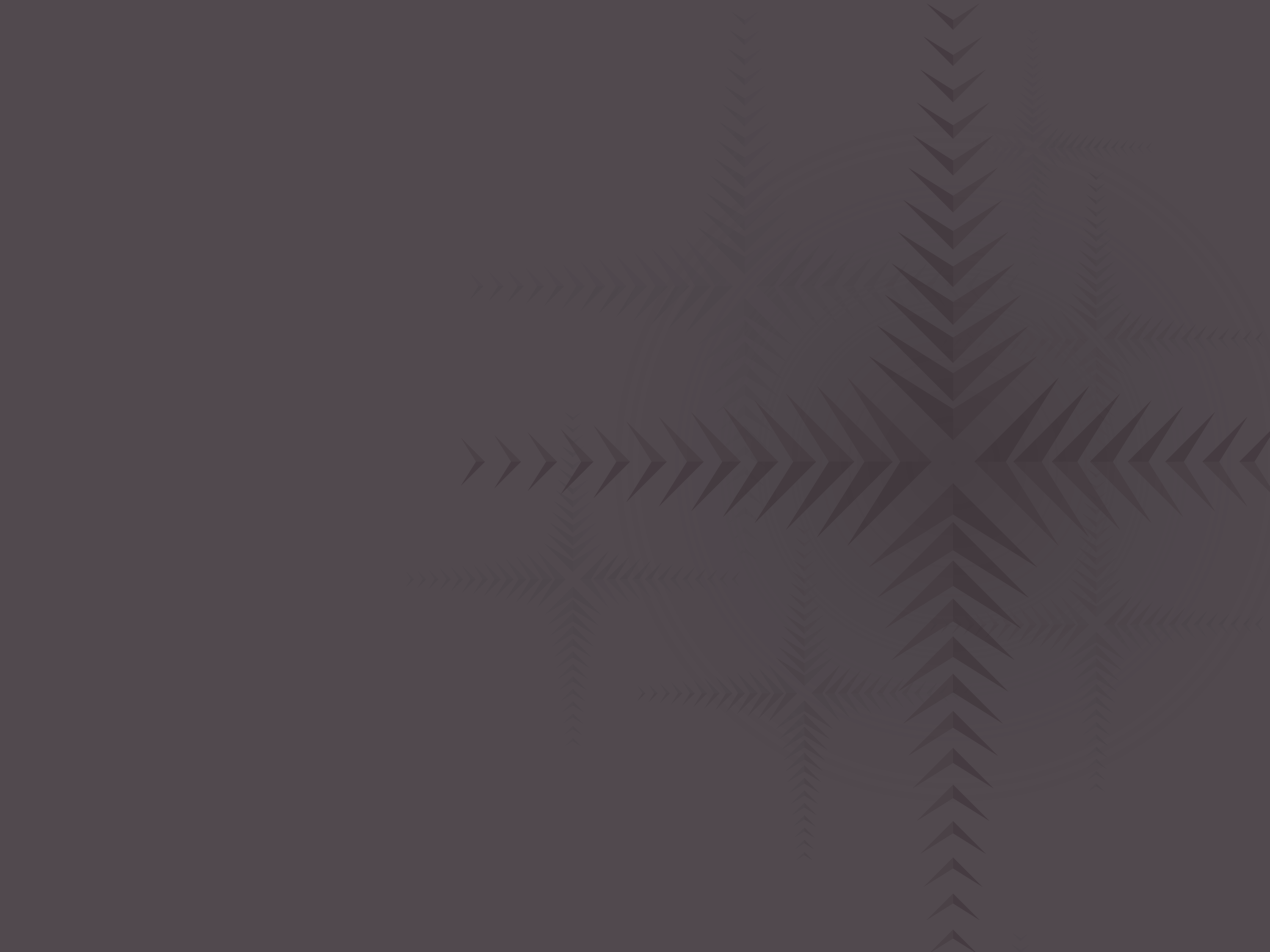 For more information
Sharon Cottrell
Tertiary Education Commission
Email sharon.cottrell@tec.govt.nz